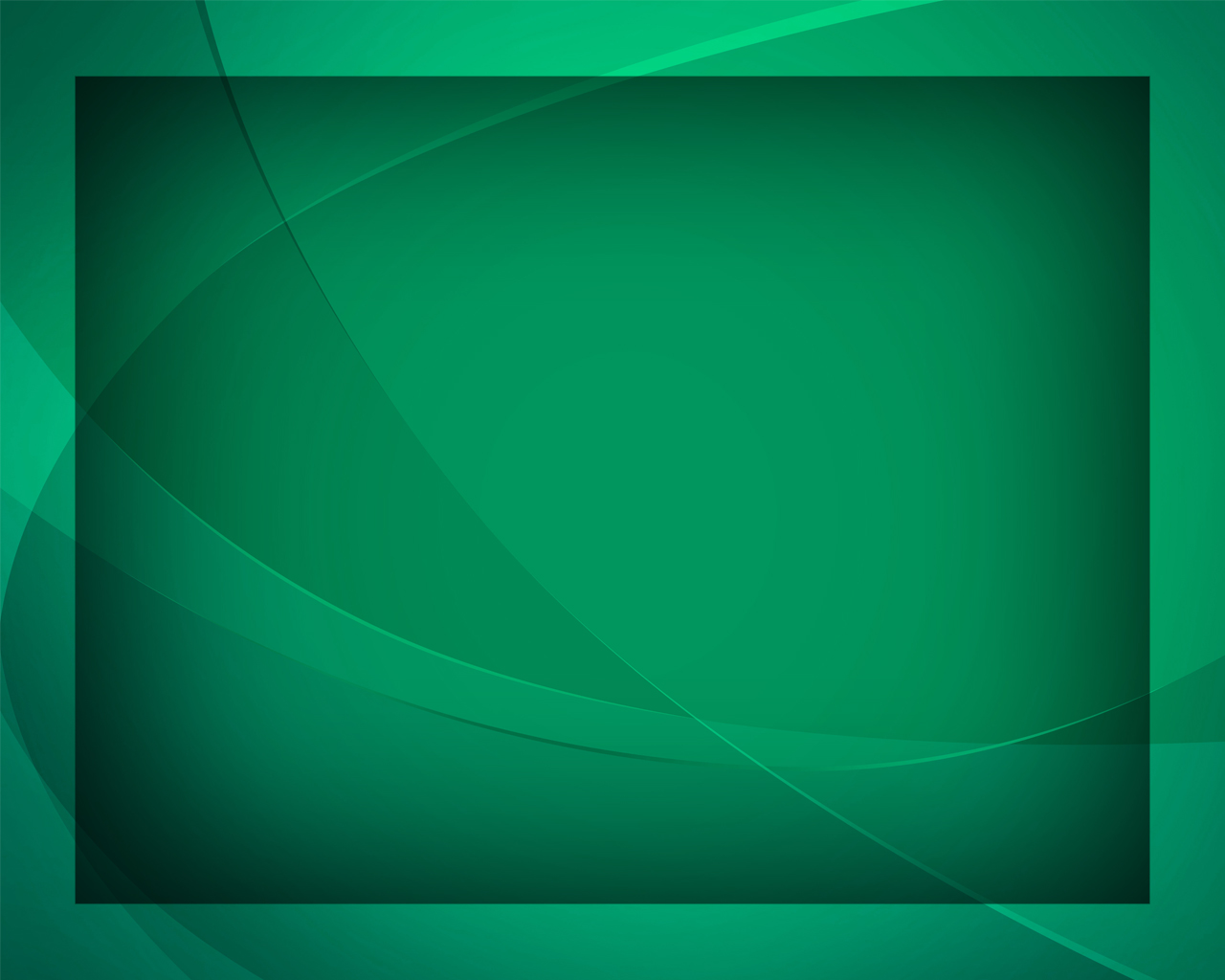 Маленькие капли
Гимны надежды №344
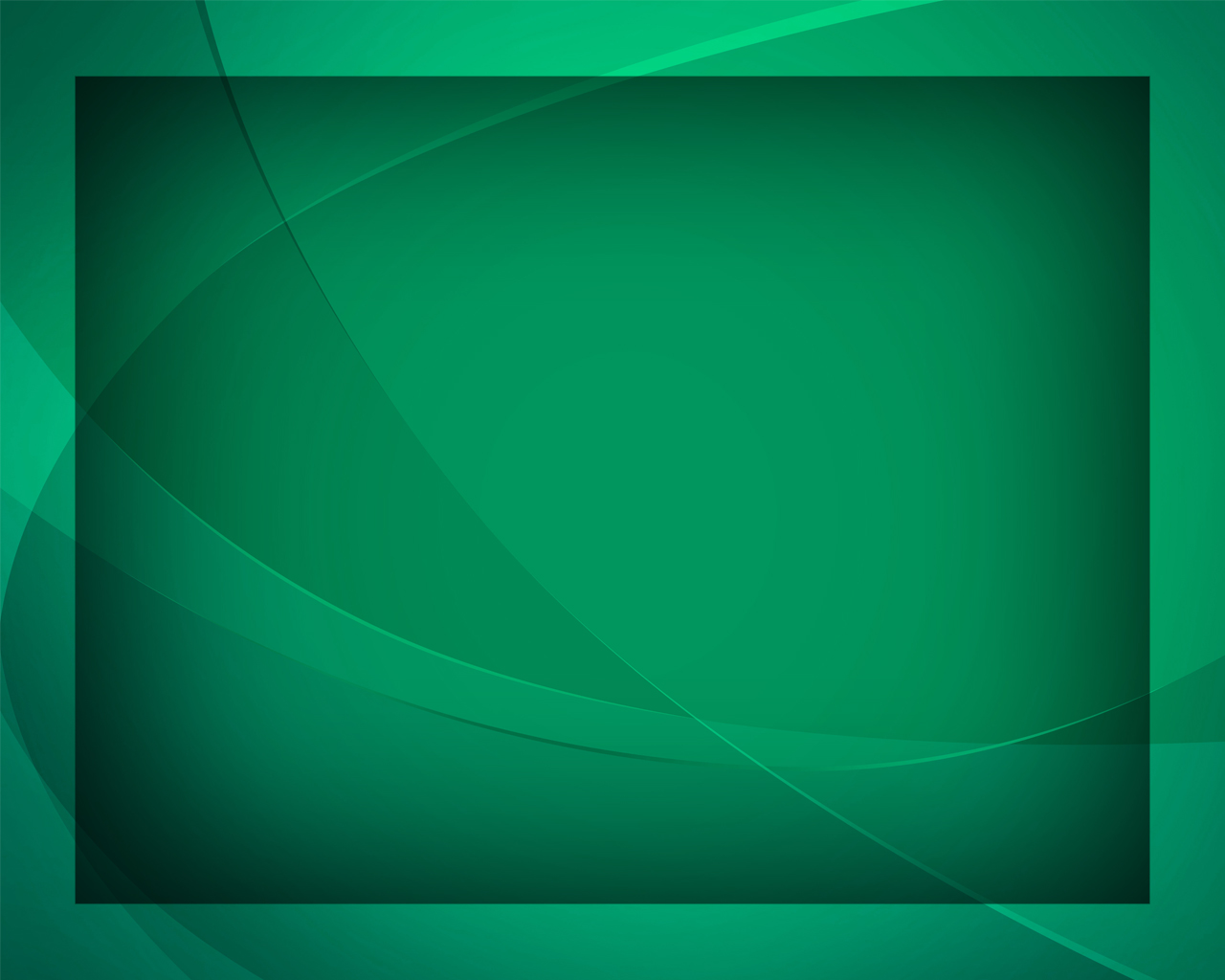 Маленькие капли, зёрнышки песка 
Образуют землю, реки и моря.
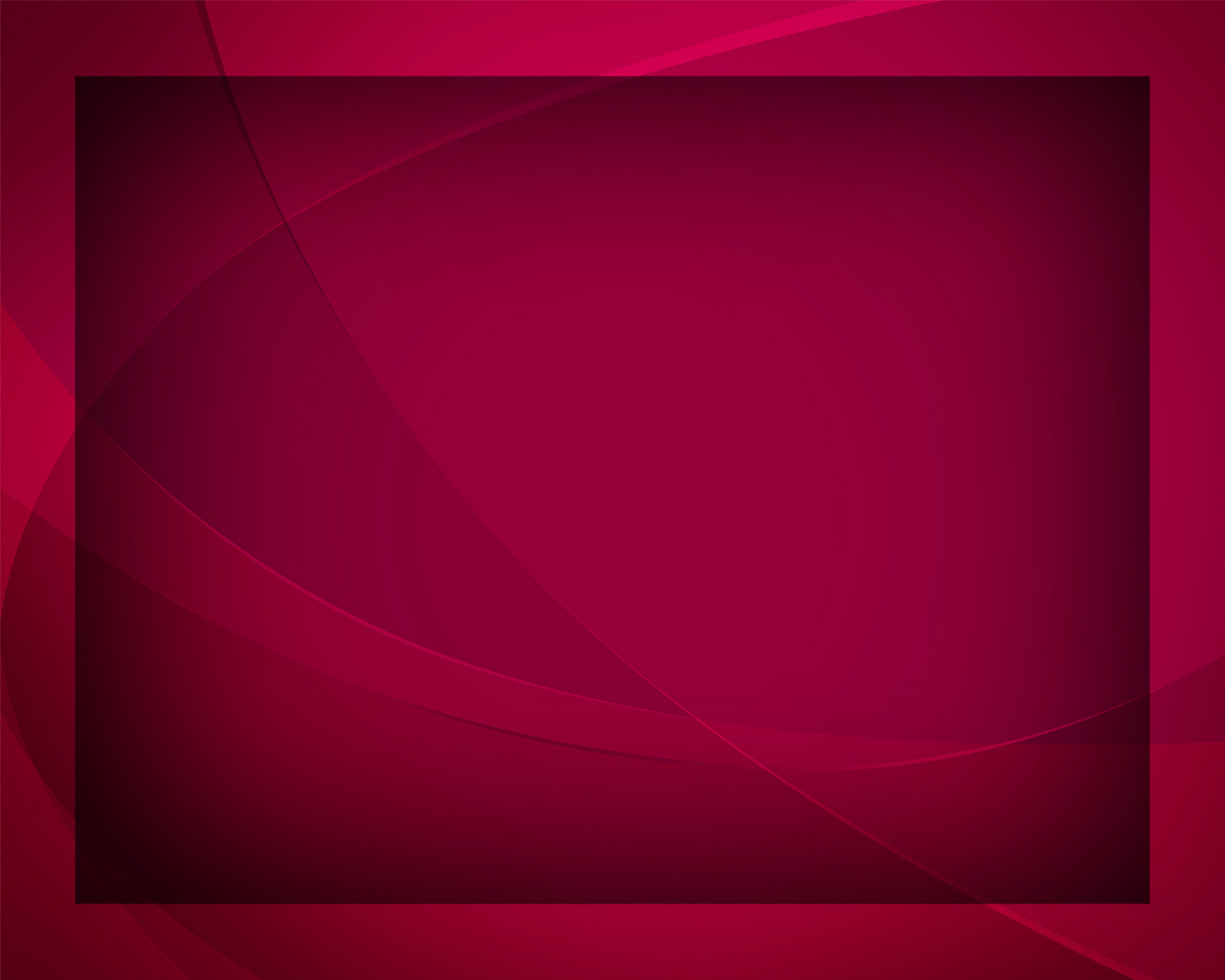 Краткие мгновенья, мерный бег часов 
Составляют годы, тысячи веков.
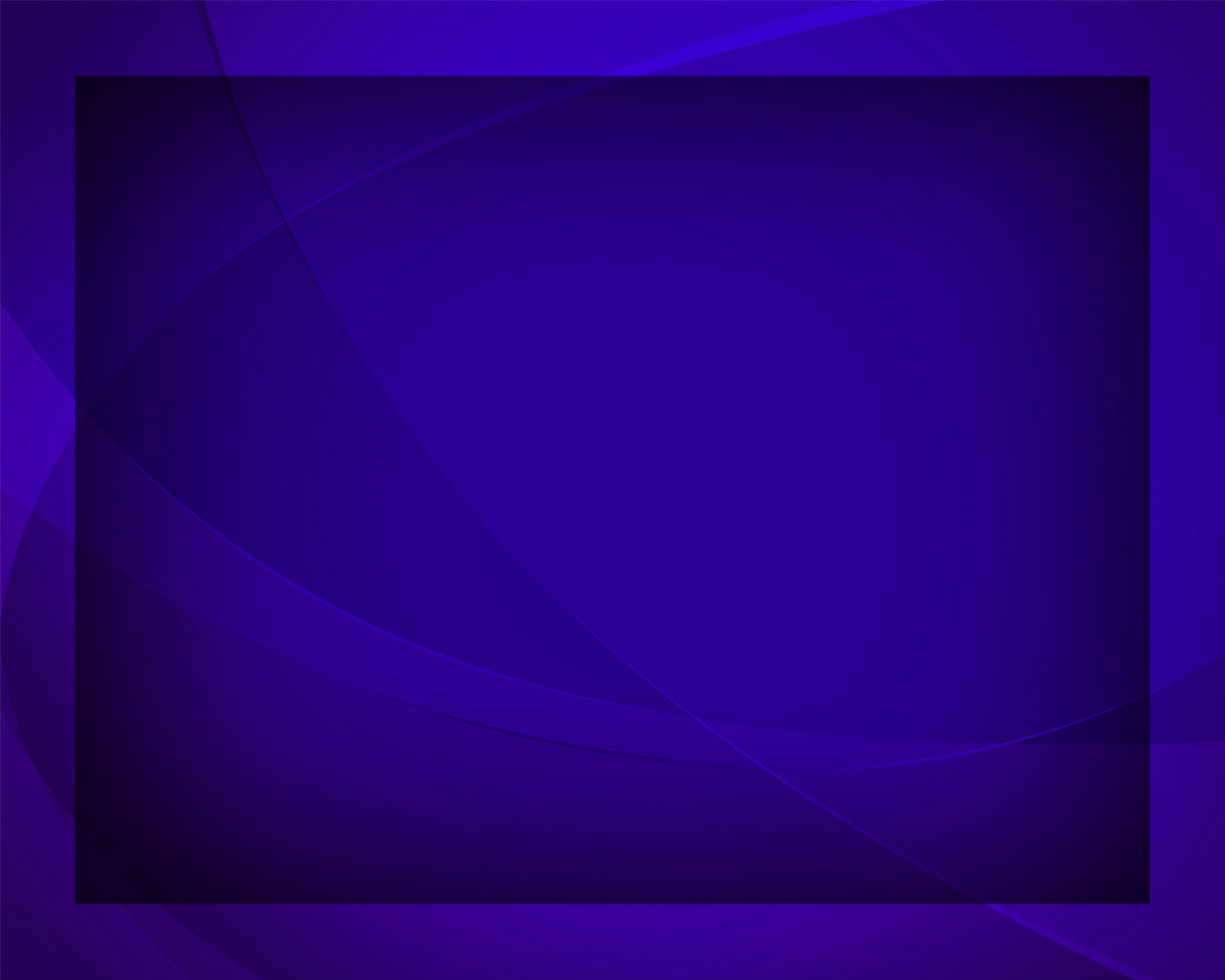 Малая ошибка, незаметный грех
К горести великой приведёт нас всех.
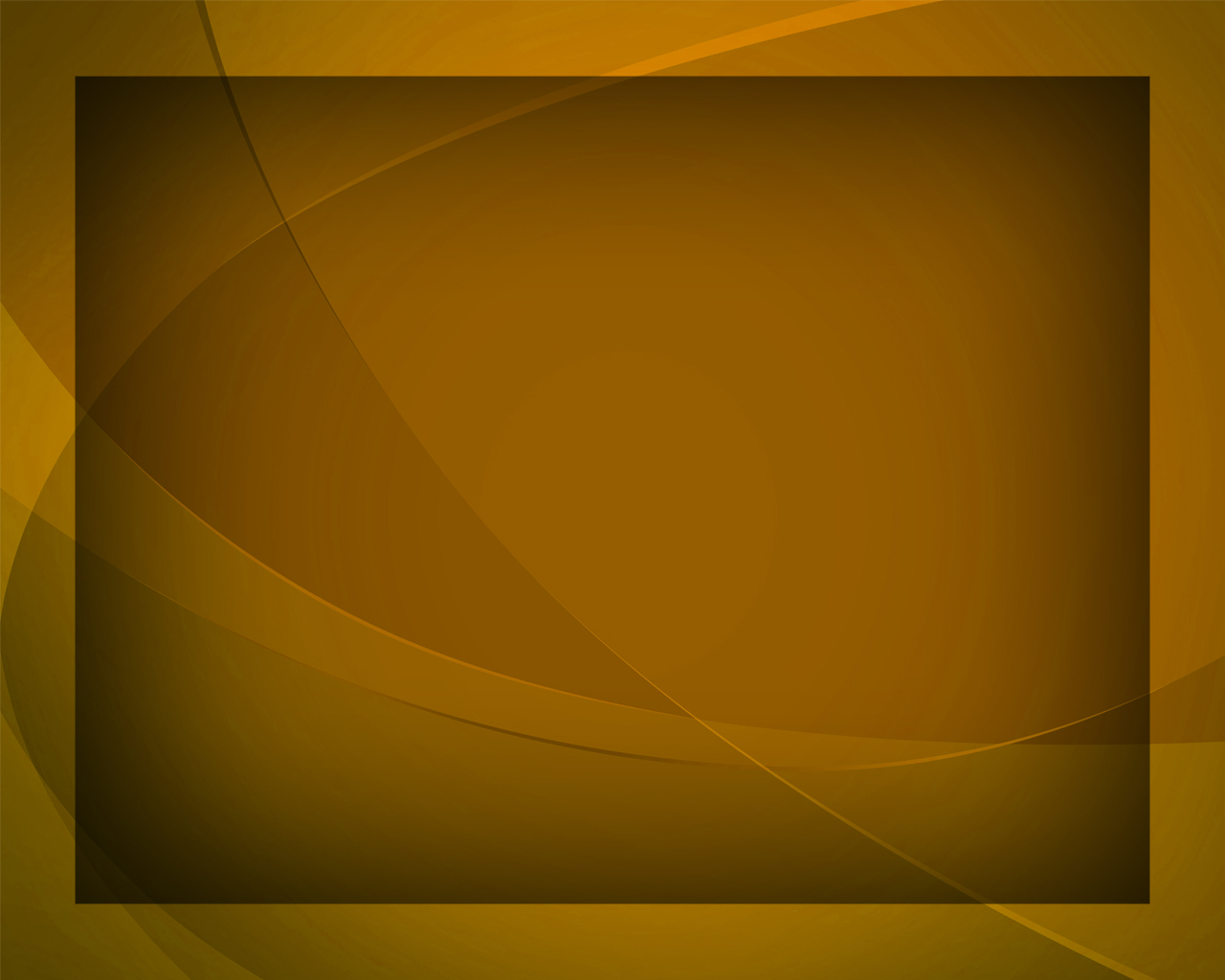 Малые деянья, зёрнышки любви
К вечному спасенью 
многих привели.
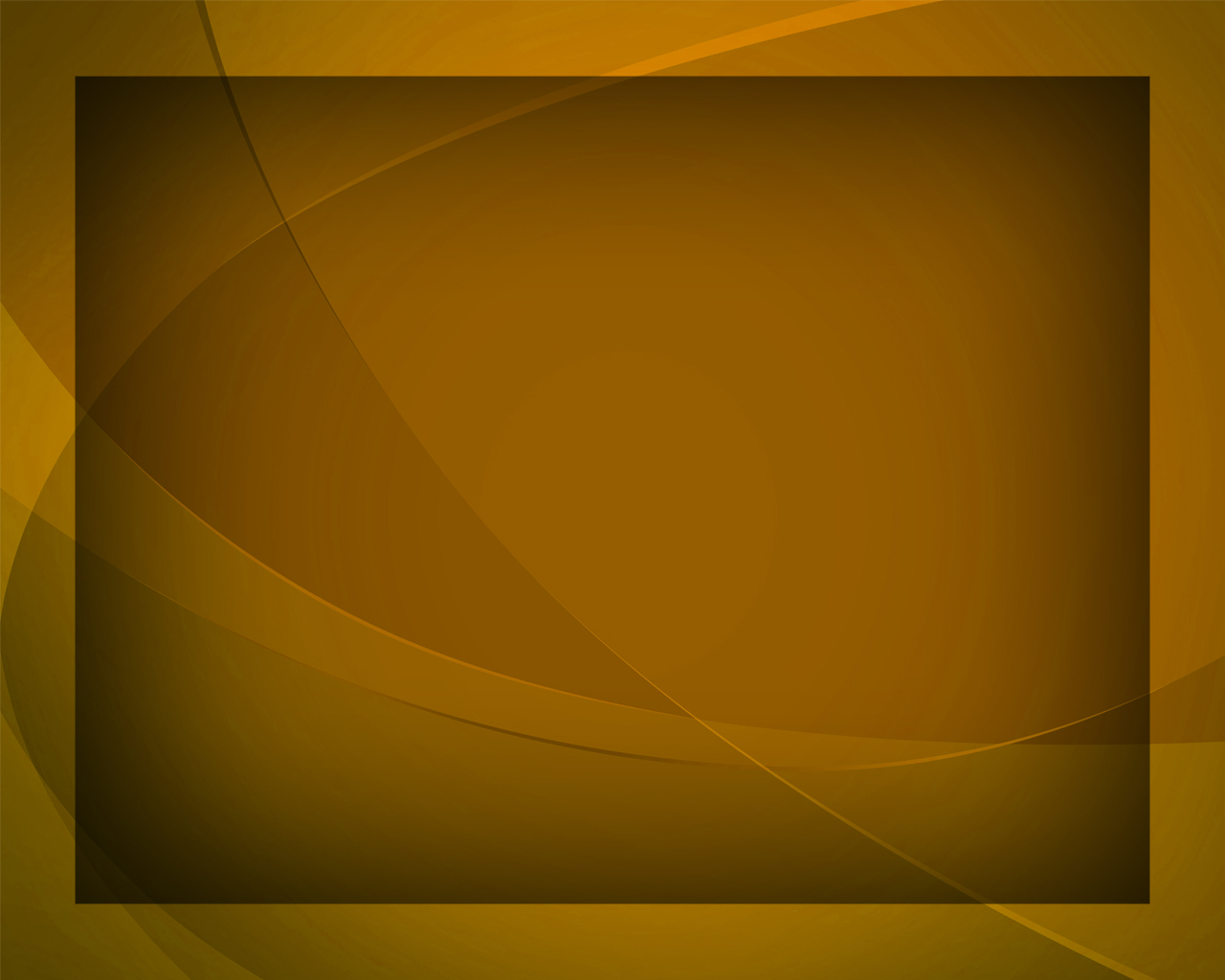